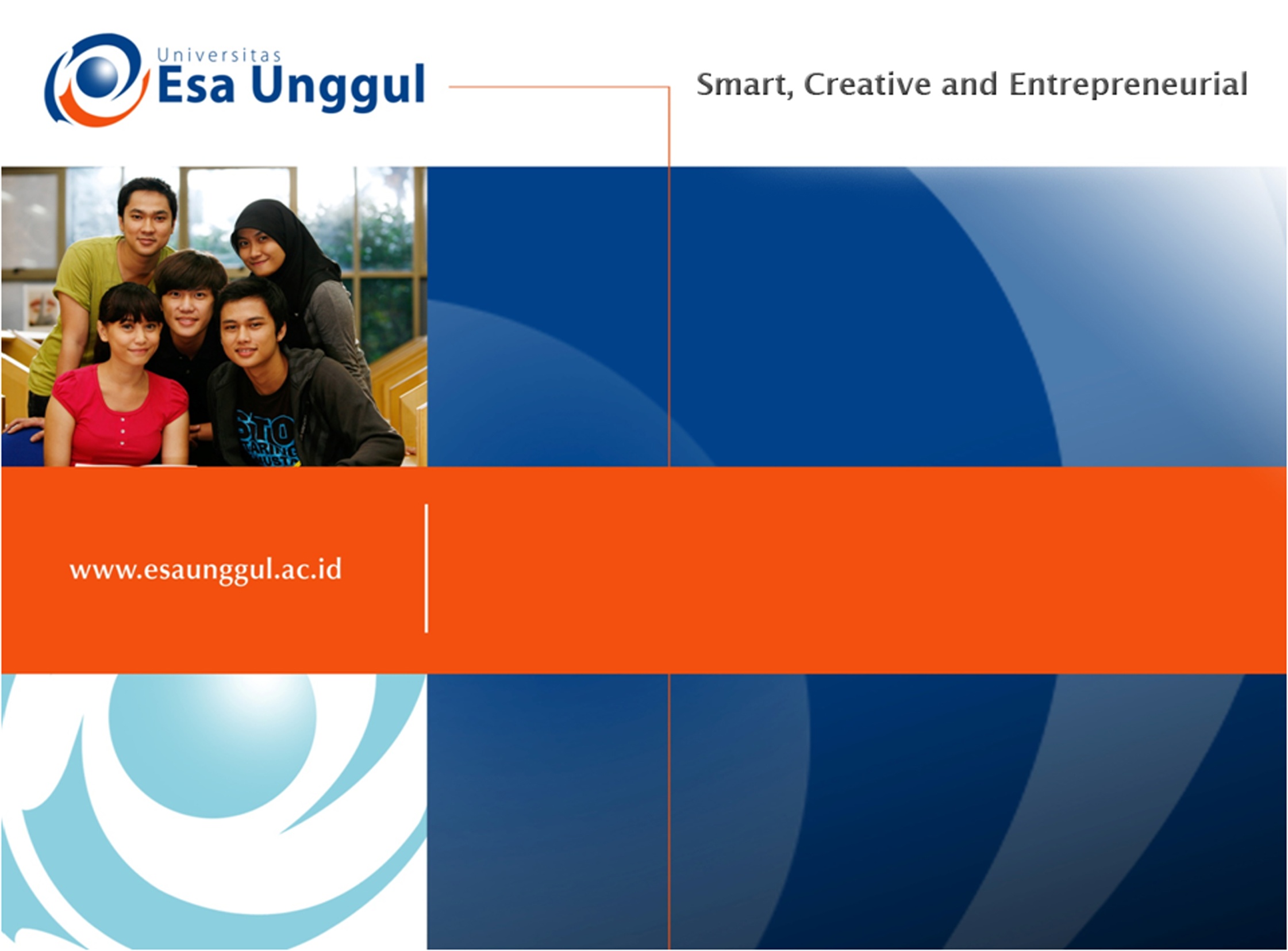 BASIC LISTENING
SESSION 8
Noni Agustina, M.Pd.
PENDIDIKAN BAHASA INGGRIS, FKIP
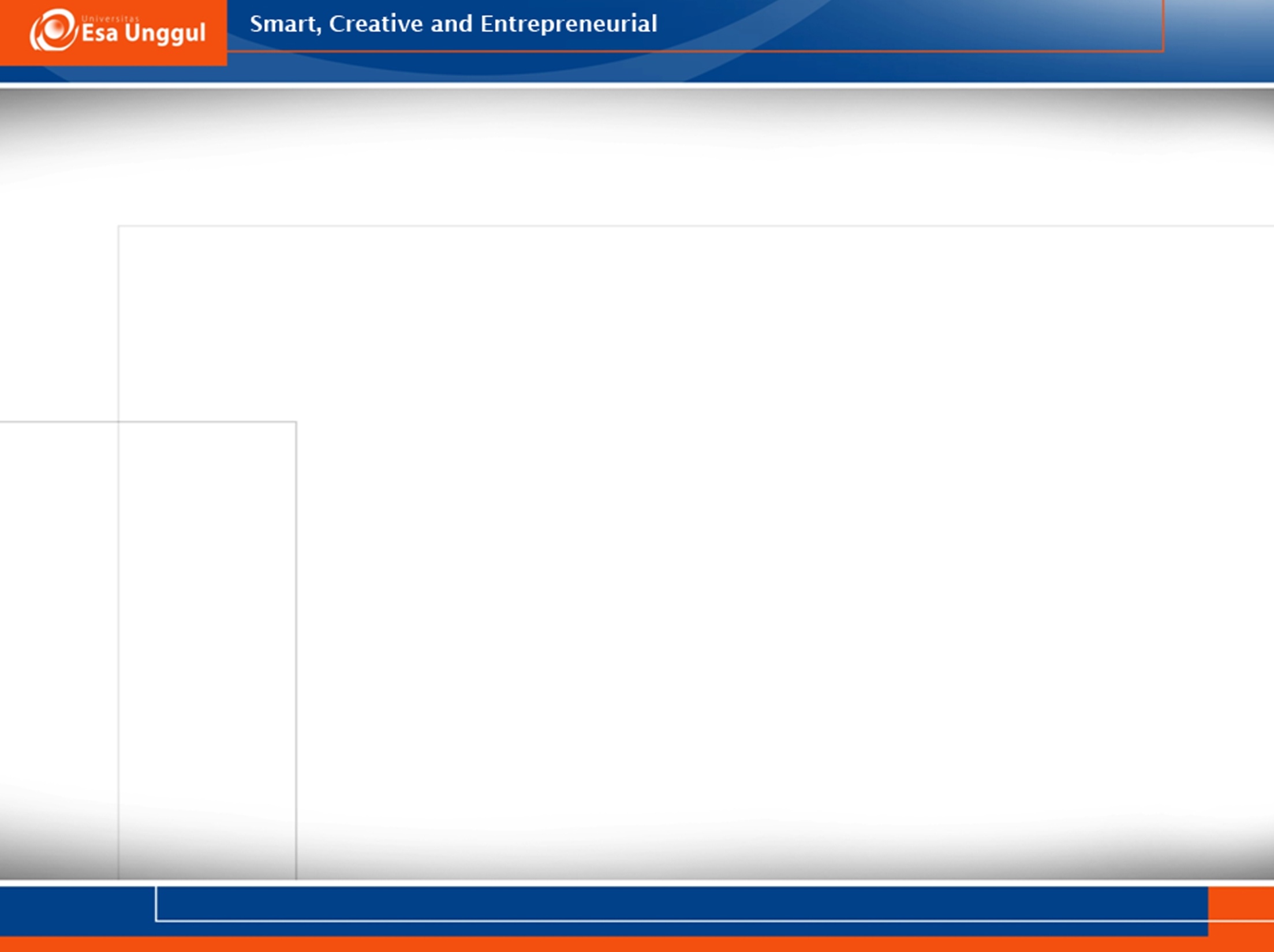 LEARNING OUTCOMES
Students are able to make connections between events and facts. 
Students are able to identify cause and effect relationship
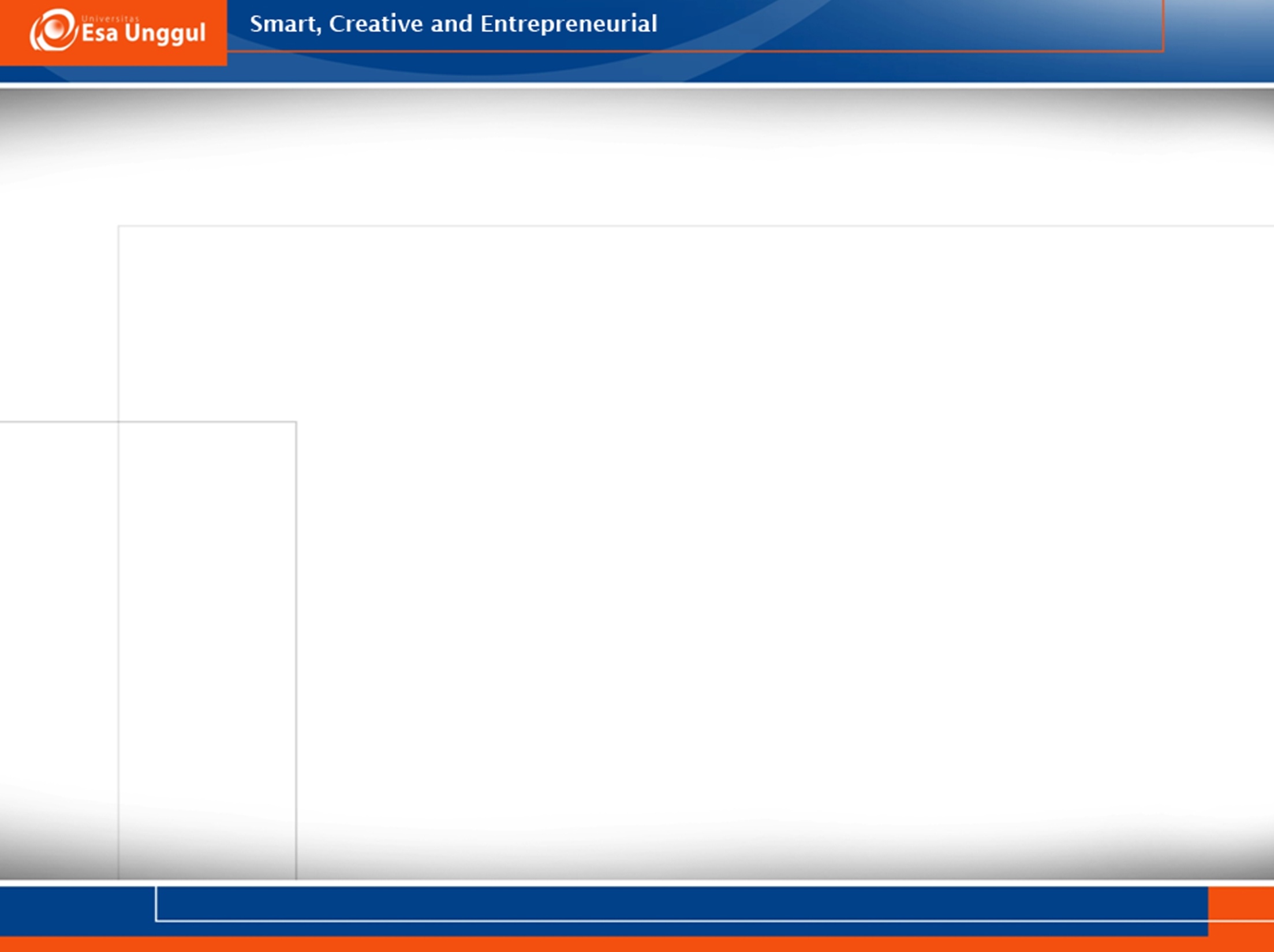 SYNTHESIZING INFORMATION
Understanding main ideas and supporting details leads us to identify relationship between ideas such as cause and effect relationship.
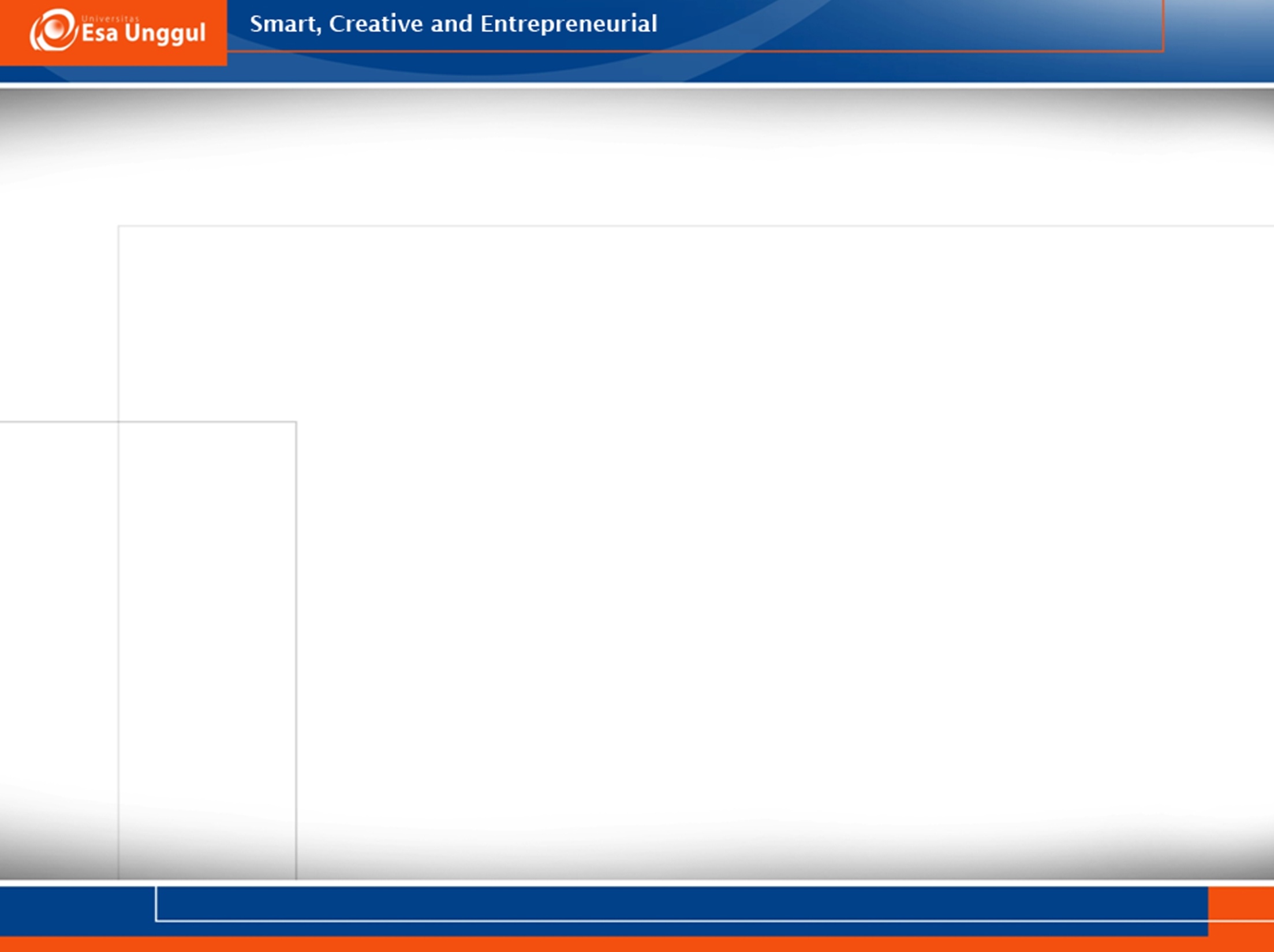 LISTENING PRACTICE
https://www.youtube.com/watch?v=bEB8-SWMYhI
What did the man look for?
Why didn’t  the man choose the pearl jewelry? 
1-2.11
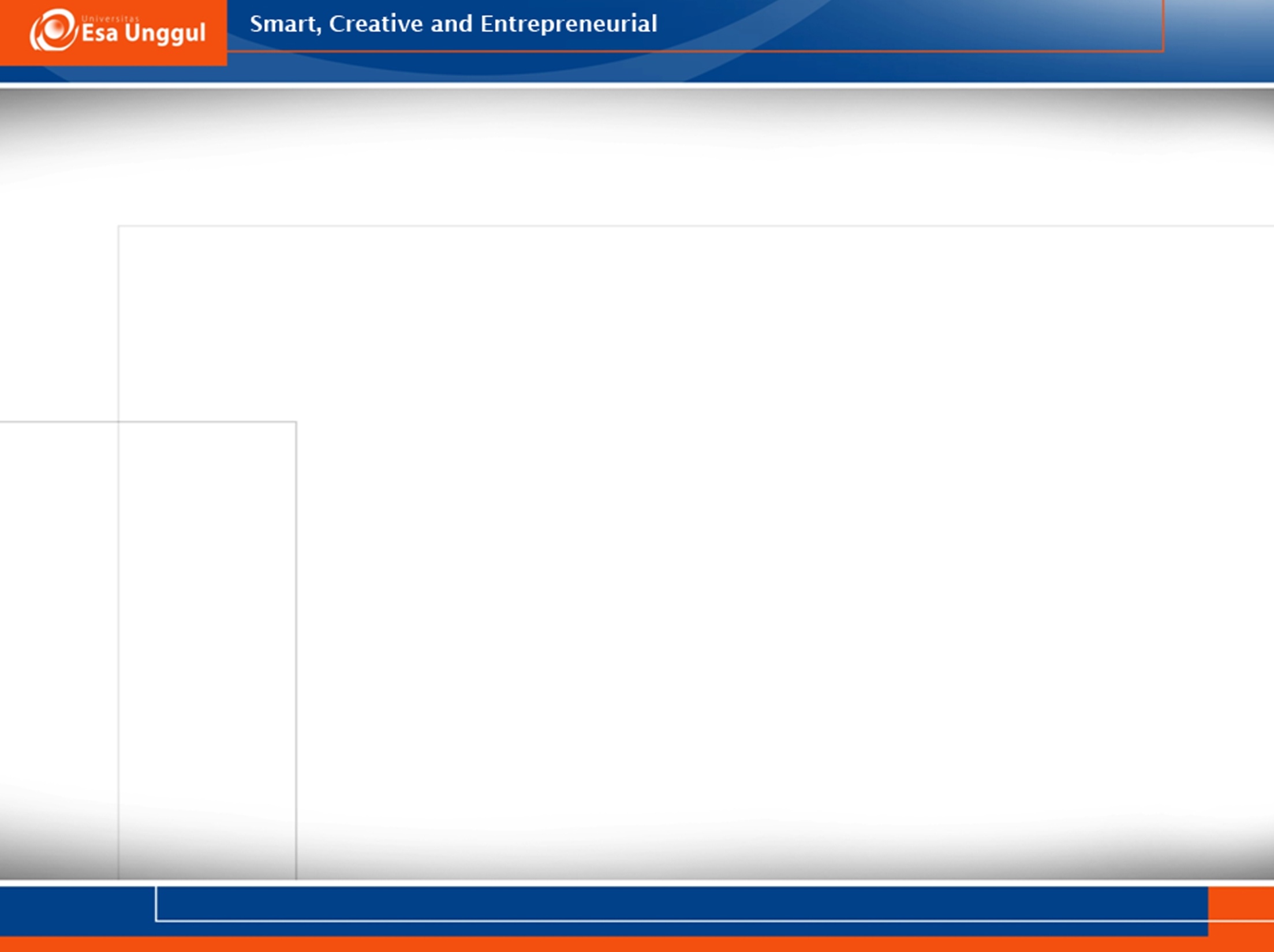 LISTENING PRACTICE
Does the old printer work? 
Why the speaker can’t put it next to the old printer? 
2.12-3.36
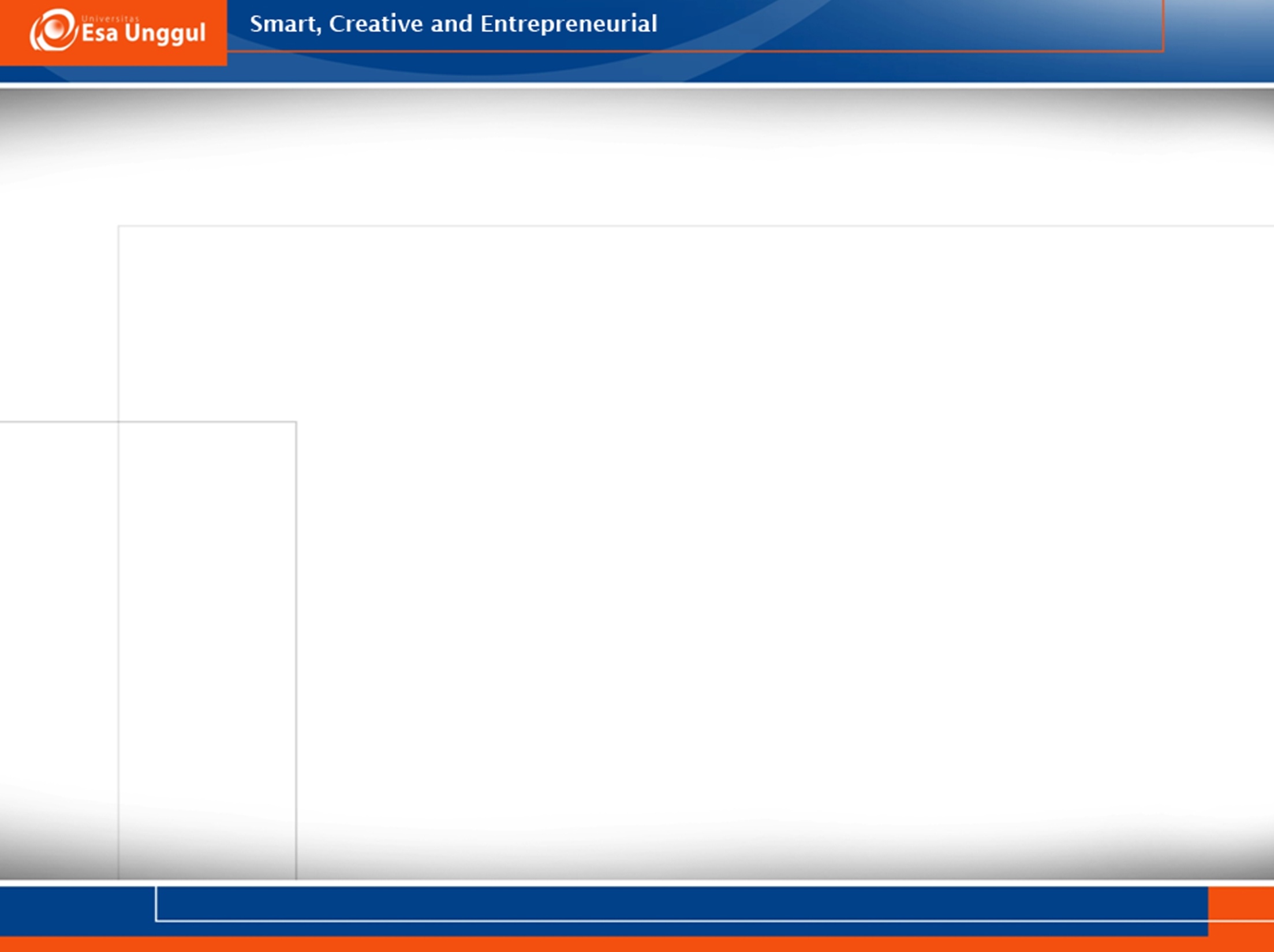 LISTENING PRACTICE
What did they buy food for? 
Why didn’t they buy beer?
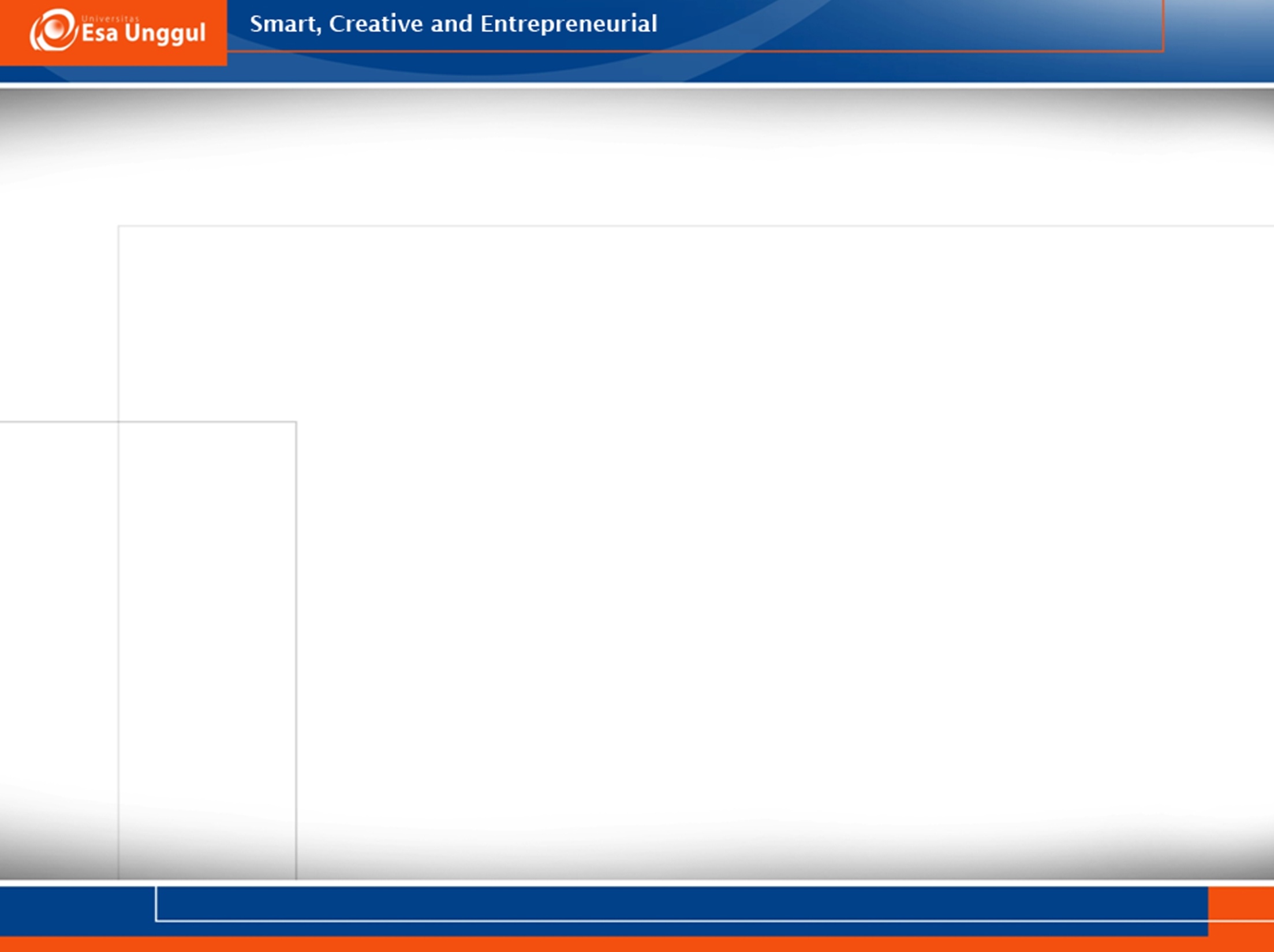 LISTENING PRACTICE
What does the woman think about space of the photo? 
6.15-8.00
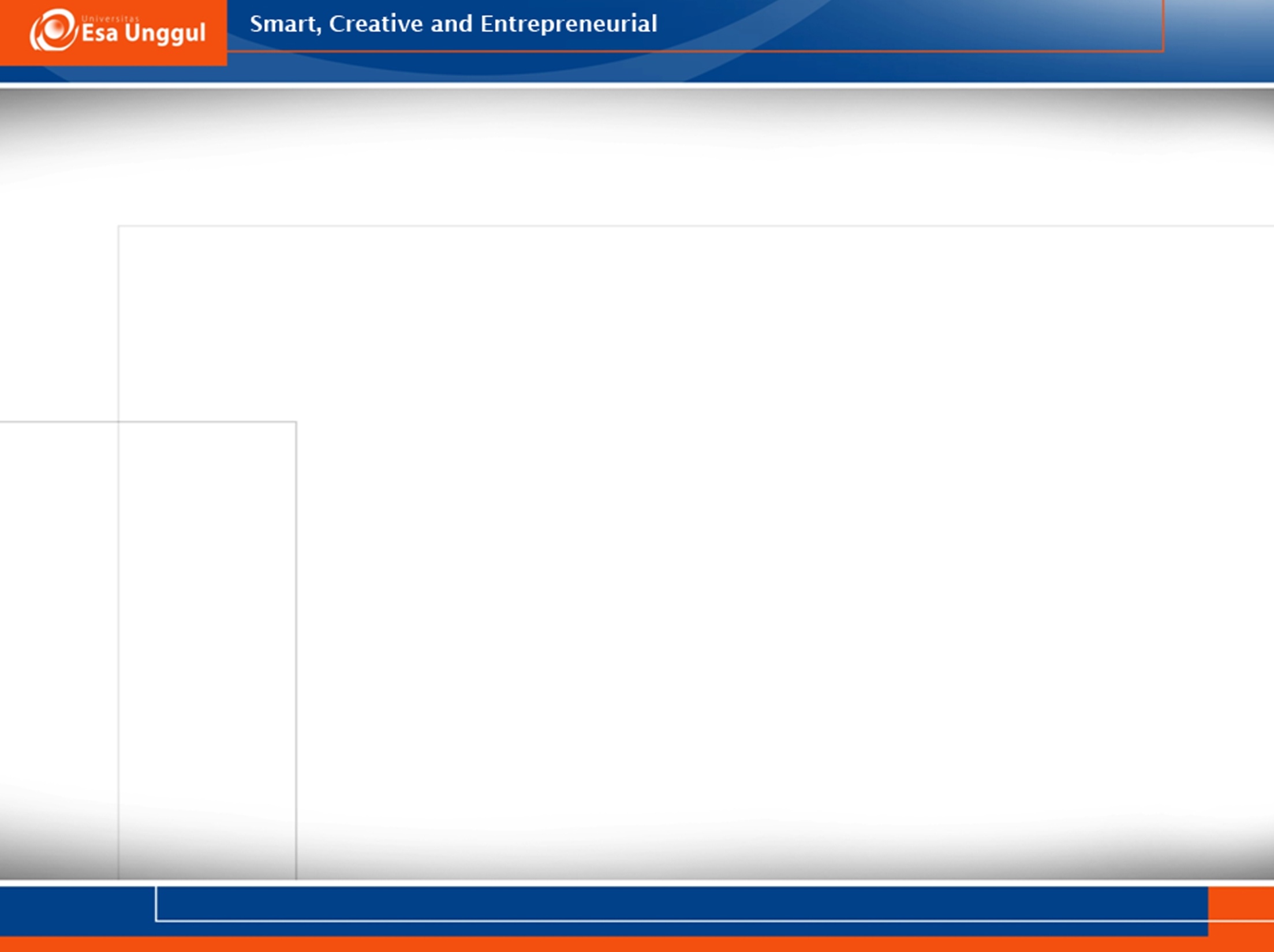 LISTENING PRACTICE
Why didn’t  the speaker accept the order to drink coffee? 
9.35-10.50
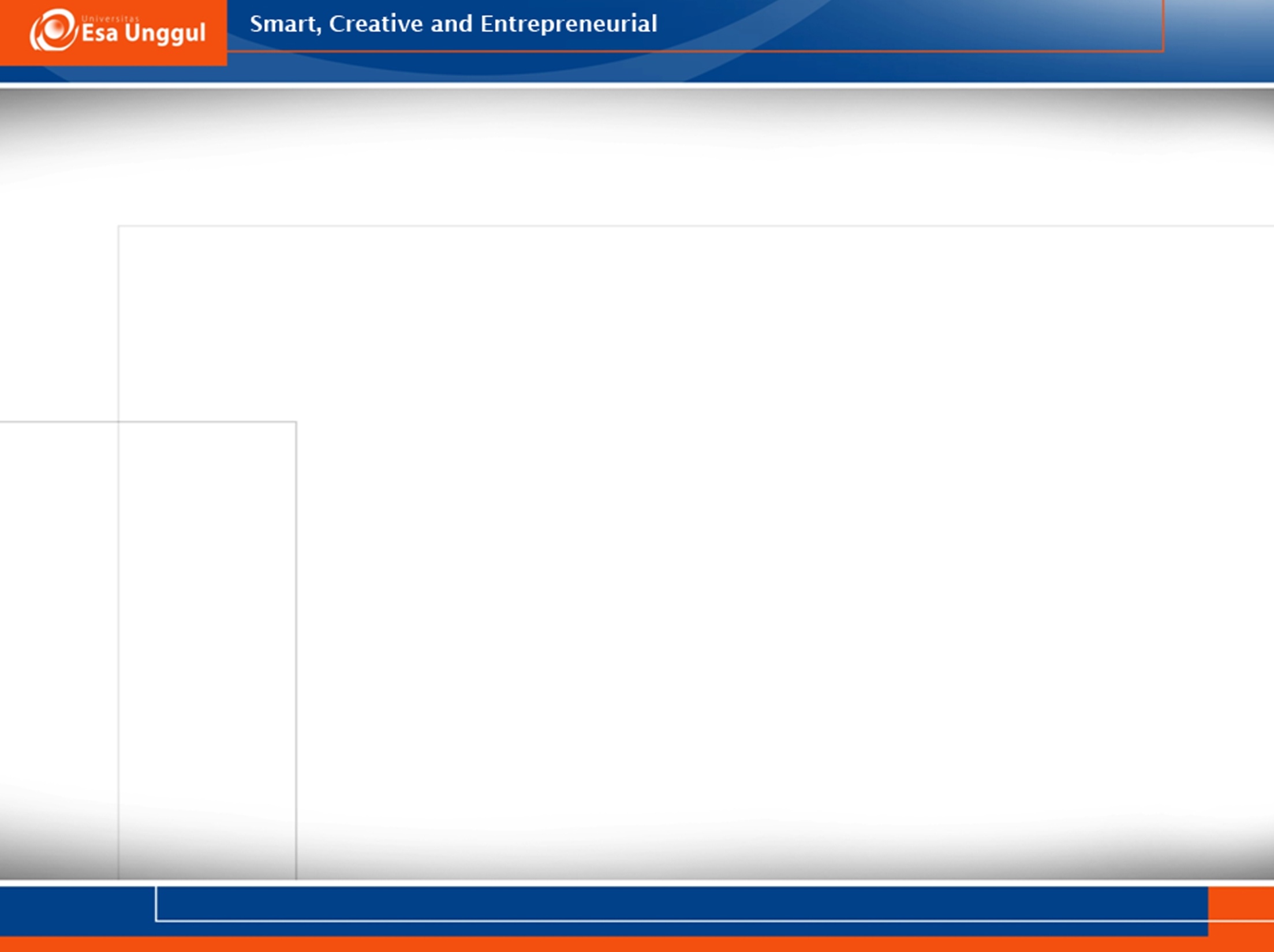 LISTENING PRACTICE
What are some laptop’s criteria did the woman ask? 
10.50-12.00
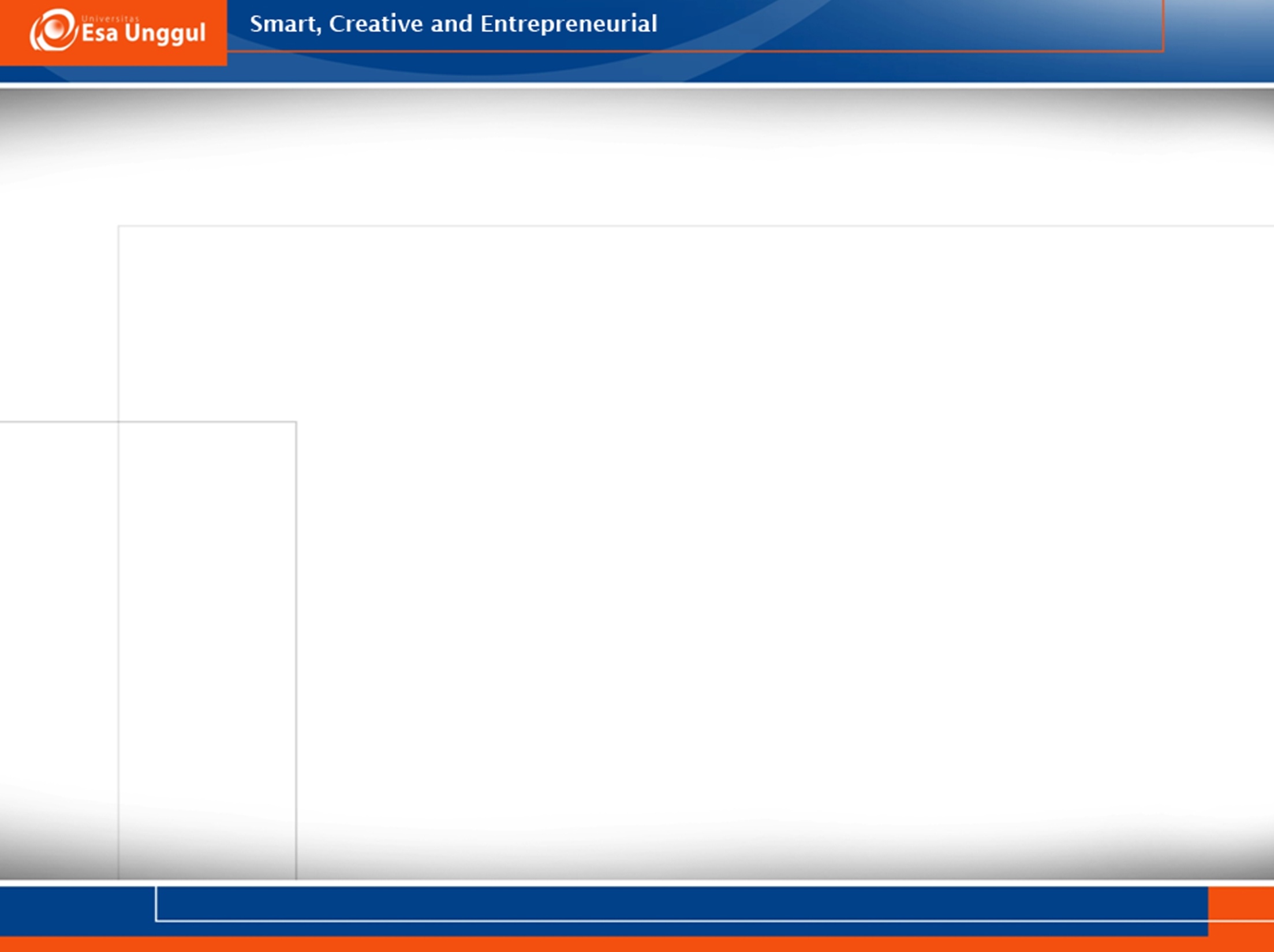 LISTENING PRACTICE
Why didn’t the man choose the square lenses? 
21.55 -23.20
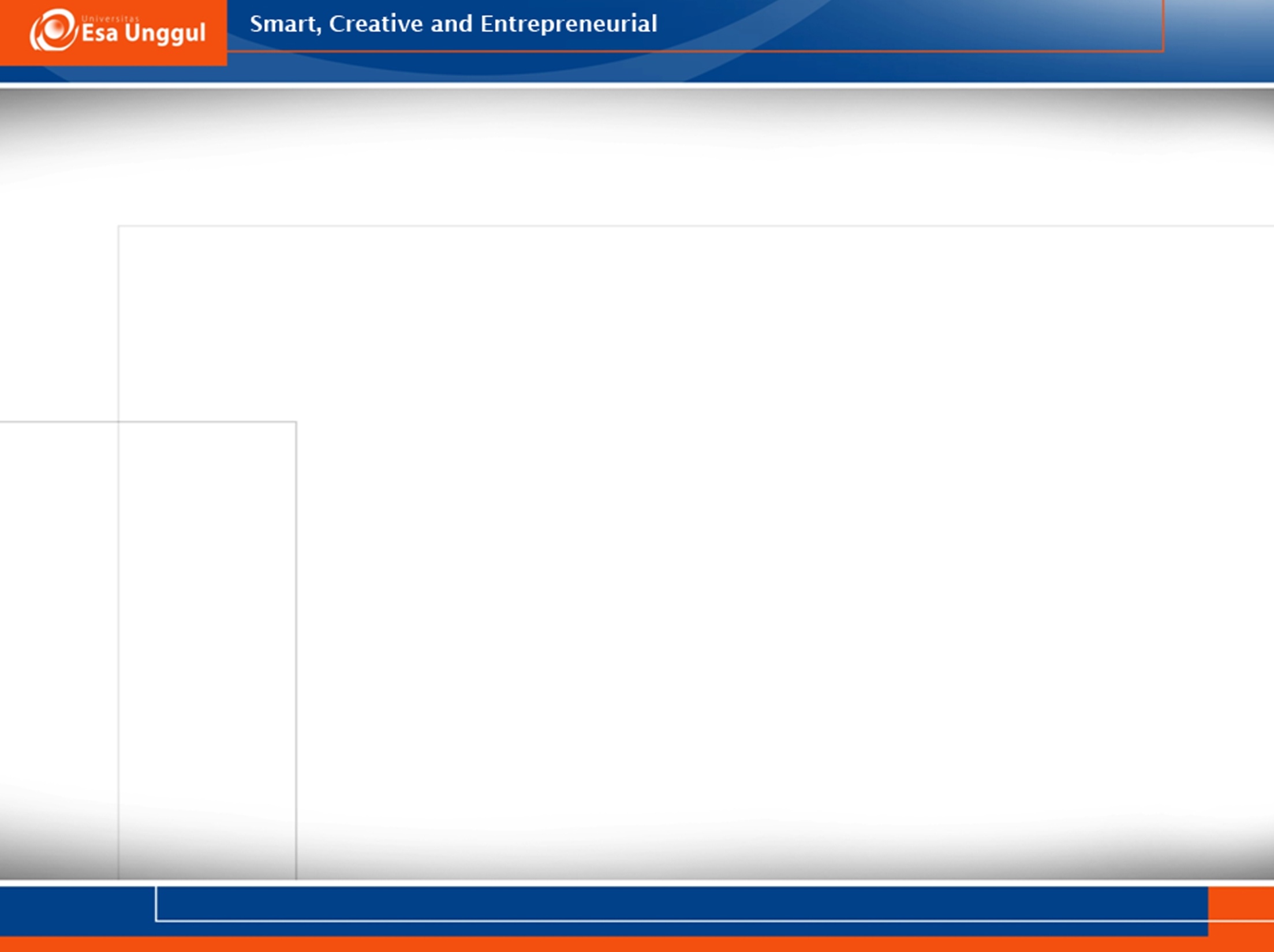 LISTENING PRACTICE
Why is it impossible to have the appointment on this Saturday?  
24.00
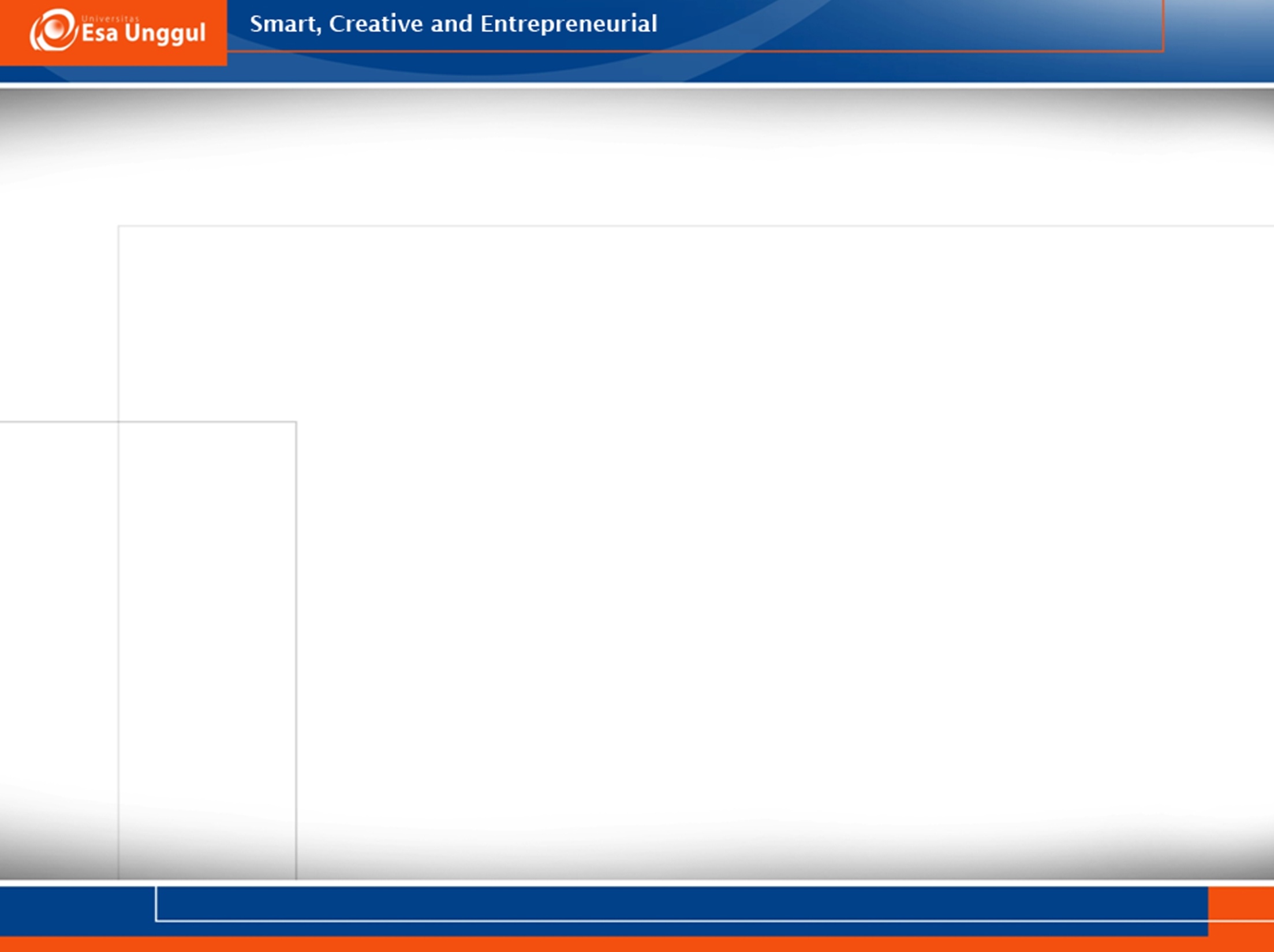 LISTENING PRACTICE
What makes them get a discount? 
Why did the man only take three DVDs? 
28.00
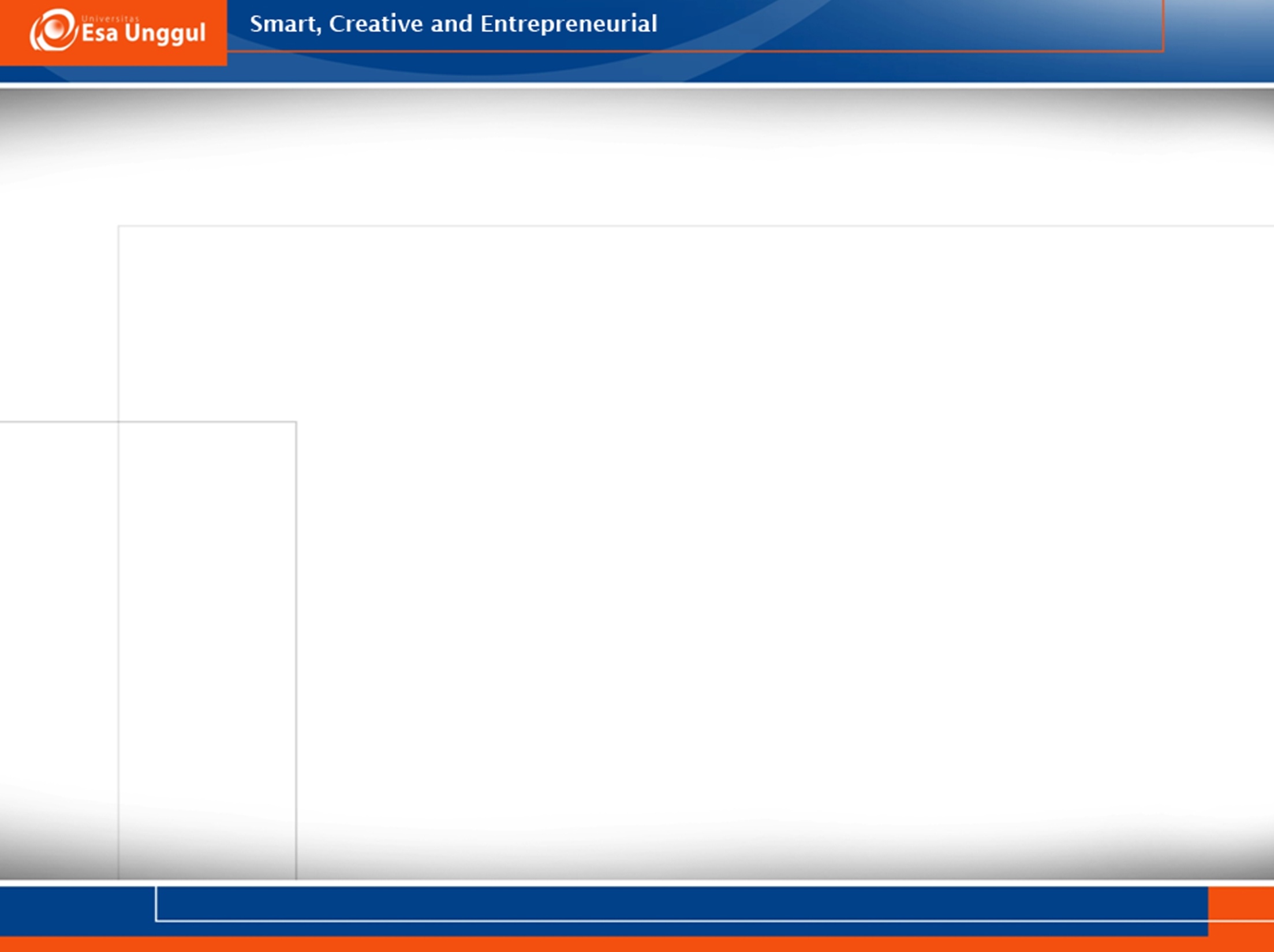 LISTENING PRACTICE
https://www.youtube.com/watch?v=isMpyCkKuDU
Why did the man change the date? 
2.20-
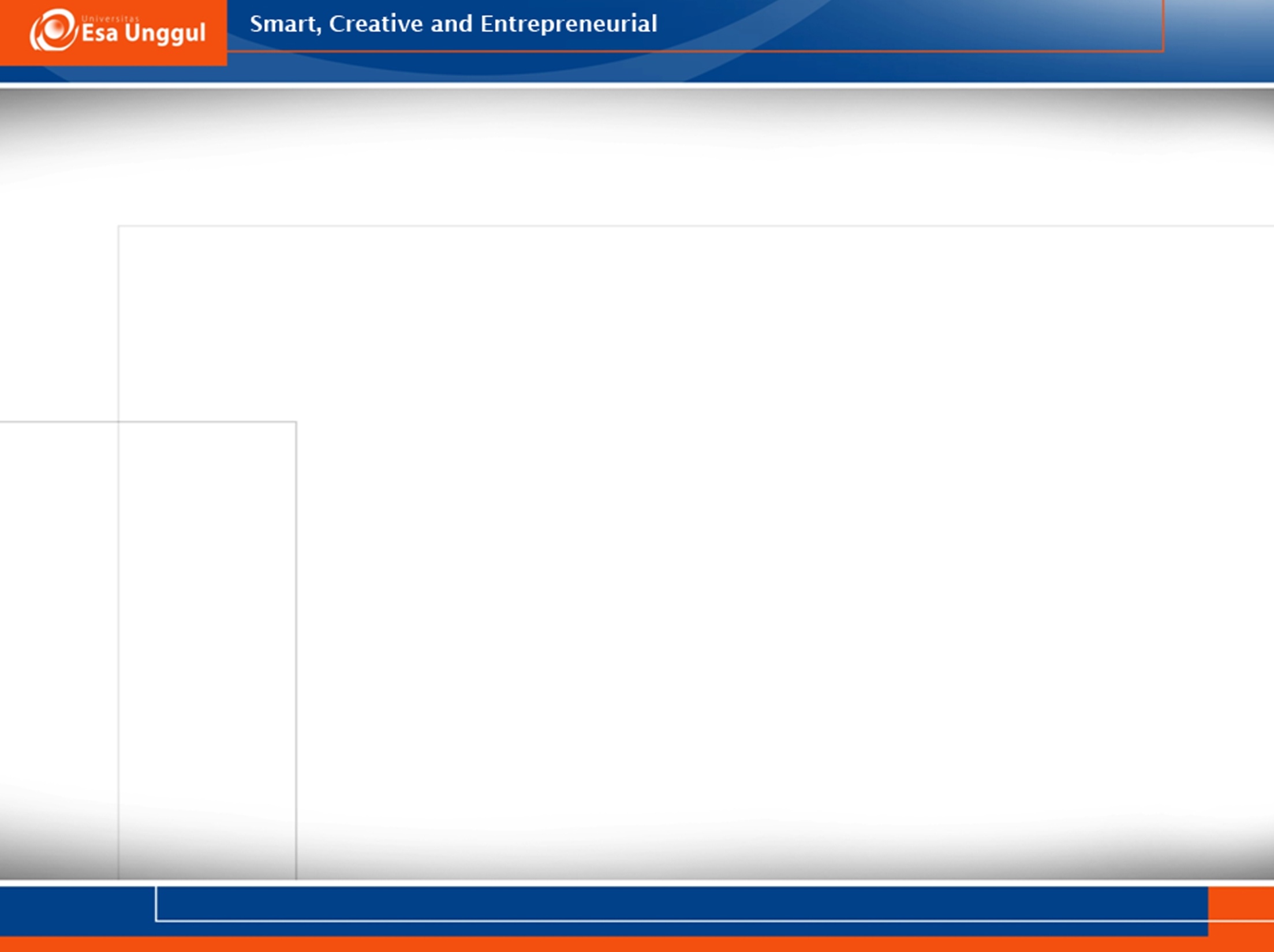 LISTENING PRACTICE
What is the woman worried about if she delivered newspaper? 
6.25-7.45
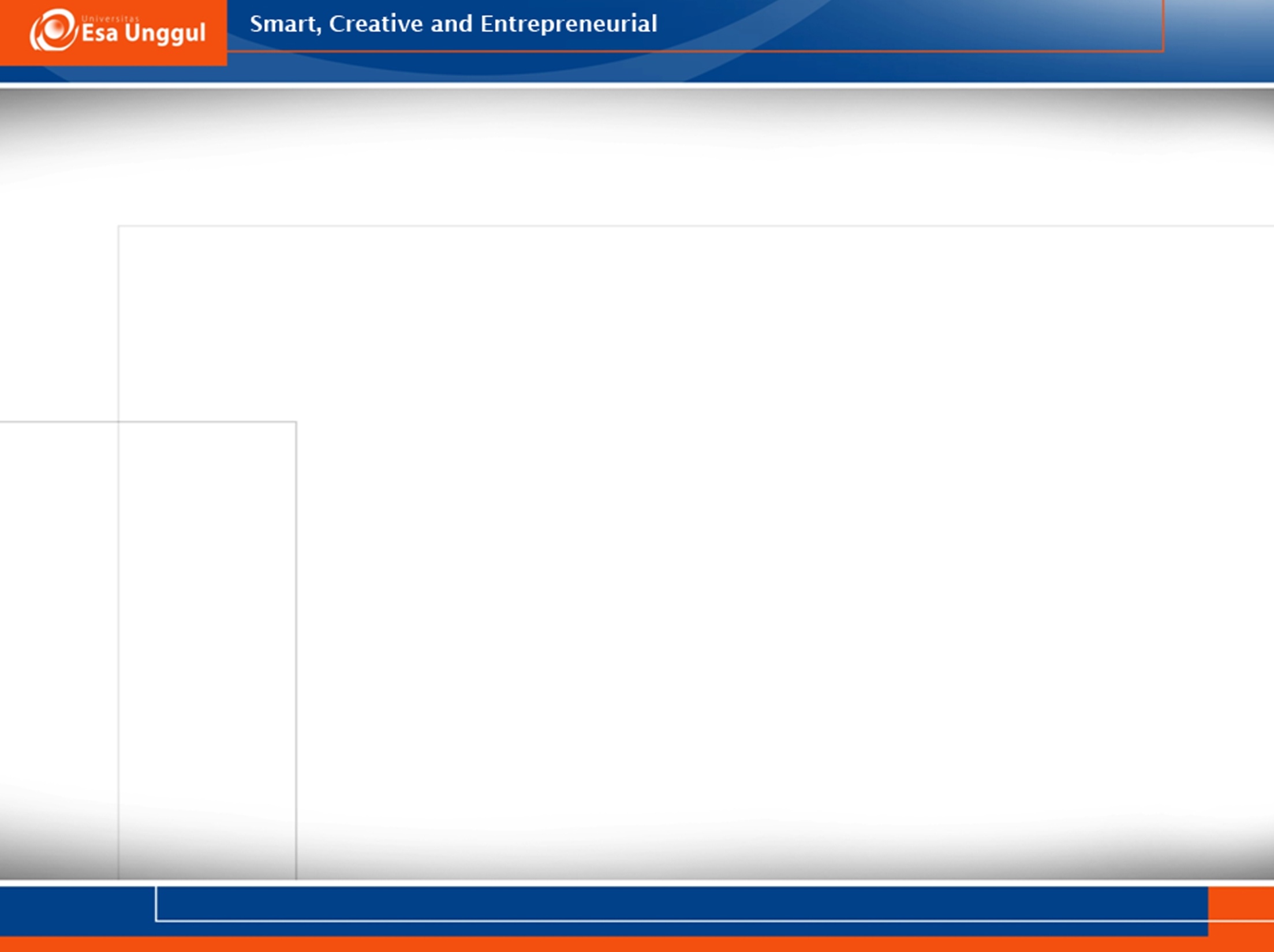 LISTENING PRACTICE
http://www.bbc.co.uk/learningenglish/english/features/6-minute-english/ep-171102
What problems are caused by traffic?
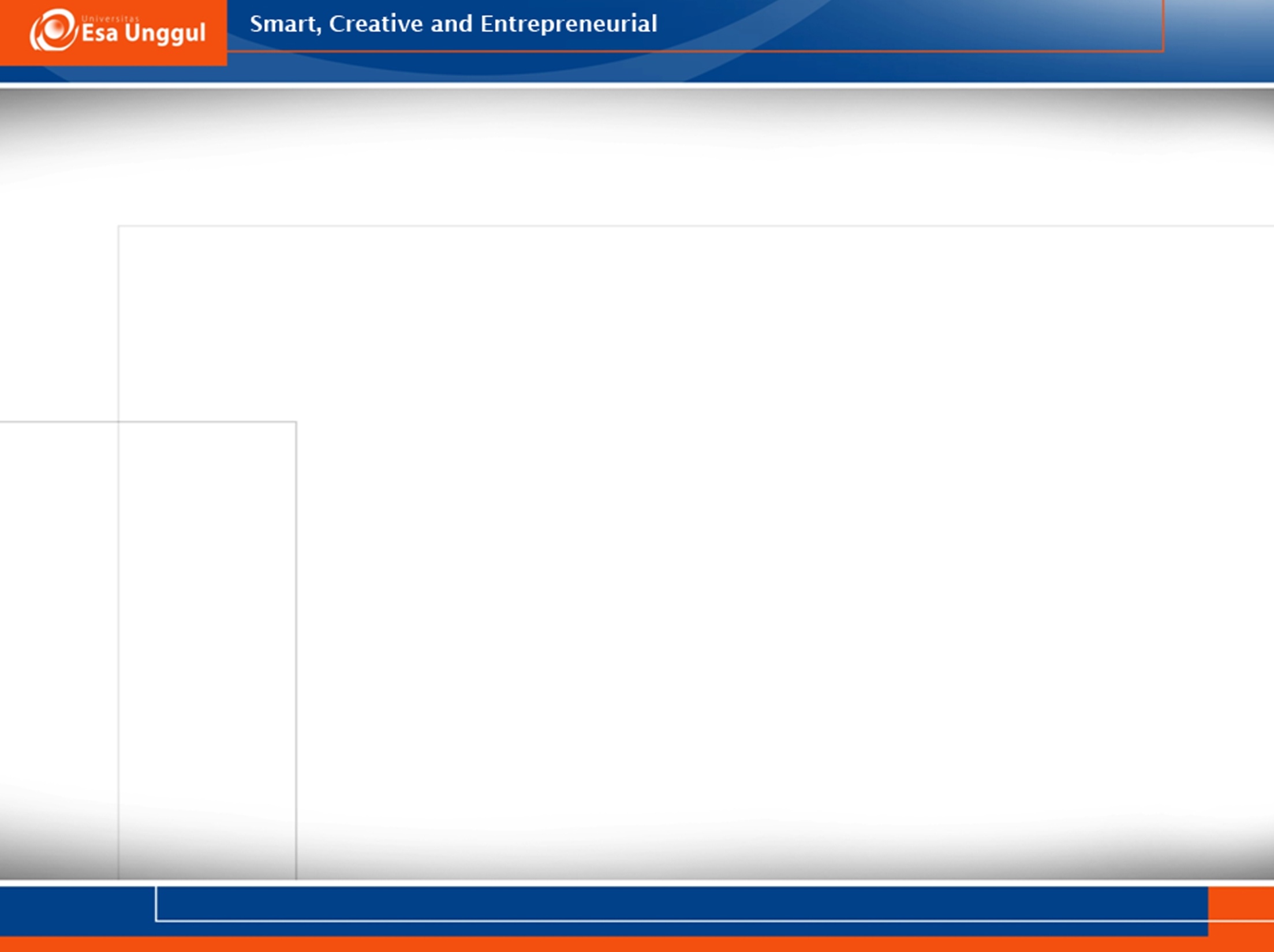 LISTENING PRACTICE
http://www.bbc.co.uk/learningenglish/english/features/6-minute-english/ep-170817
Why do people share videos?
Why some online contents go online? 
Why some online contents don’t go online?